περιγραφη
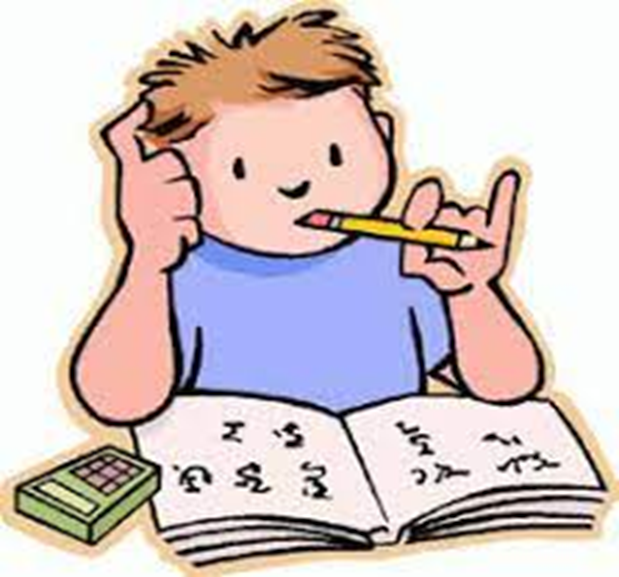 ΔΙΕΡΕΥΝΗΤΙΚΕΣ ΔΡΑΣΤΗΡΙΟΤΗΤΕΣ
Οργανωση περιγραφης
Ενδυμασία Ευζώνων
α) Ποια λογική σειρά ακολουθεί η περιγραφή των στοιχείων της ενδυμασίας των ευζώνων (τσολιάδων) που διαβάσαμε; 



β) Μπορείτε να προτείνετε μια διαφορετική οργάνωση των λεπτομερειών σε όλη την περιγραφή της φορεσιάς;
διαφοροποιηση Γλωσσασ περιγραφης αναλογα με το κειμενικο ειδος.
"Η ΚΥΡΙΑ ΤΗΣ AUXERRE"
α) Ποιες είναι οι κοινές λεπτομέρειες –εκείνες που επισημαίνονται σε όλες τις περιγραφές της κυρίας της Auxerre; 


 β) Ποιες διαφορές εντοπίζετε ανάμεσα στους δύο τύπους περιγραφής (αρχαιολογική και δημοσιογραφική); Πού νομίζετε ότι οφείλονται;


 γ) Ποια επίθετα χρησιμοποιούνται στις επιστημονικές περιγραφές και ποια στις δημοσιογραφικές;
ΛΟΓΟΤΕΧΝΙΚΗ ΠΕΡΙΓΡΑΦΗ ΠΡΟΣΩΠΟΥ
Π. Δέλτα
α) Η περιγραφή της Π. Δέλτα είναι υποκειμενική και συναισθηματικά φορτισμένη. Από ποια στοιχεία του κειμένου φαίνεται αυτό; 
β) Ποια πορεία ακολουθεί η περιγραφή του πατέρα της συγγραφέα; 
γ) Να βρείτε στοιχεία που αναφέρονται στην εξωτερική εμφάνιση του πατέρα και να τα κατατάξετε στην κατάλληλη στήλη του πίνακα που ακολουθεί:
δ) Να βρείτε τα επίθετα που χρησιμοποιούνται για την περιγραφή και να σημειώσετε ποια αναφέρονται στην εξωτερική του εμφάνιση και ποια στον χαρακτήρα του.
Ζωρζ Σαρρή   &    Άγγελος Τερζάκης
Ποιο είναι το κοινό θέμα των δύο κειμένων;

Να παρουσιάσετε την εξωτερική εμφάνιση των κοριτσιών των δύο κειμένων αναφέροντας τρία (3) εξωτερικά χαρακτηριστικά για το κάθε κορίτσι.




Να αναφέρετε δύο (2) στοιχεία του χαρακτήρα του κοριτσιού στο κείμενο 1 και να τα δικαιολογήσετε μέσα από το κείμενο.